Välkomna

Föräldramöte i P2014
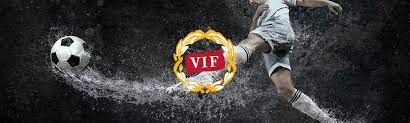 Presentations
runda
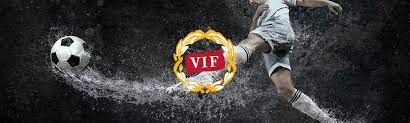 Träningsschemat 2024
Inomhusträning – t.o.m. 26/3 (reservdag 9/4)
Kombihallen, tisdagar 19-20, 
Alehallen, söndagar 10-11:30,
Utomhusträningen – start vecka 15
Unga spelare, XXX, YYY
Johan/Oscar, söndagar, 10-11:30
Utomhusträningen – 16/6 – 11/8
Johan/Oscar, söndagar, 18-19
Anmälan till träningarna via ”laget.se”
Kallelse via mail
Finns även som app
Målvaktsträning med Astrio
Enl senare besked
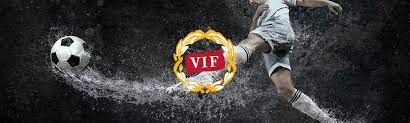 Matchspel 2024 – 7 mot 7
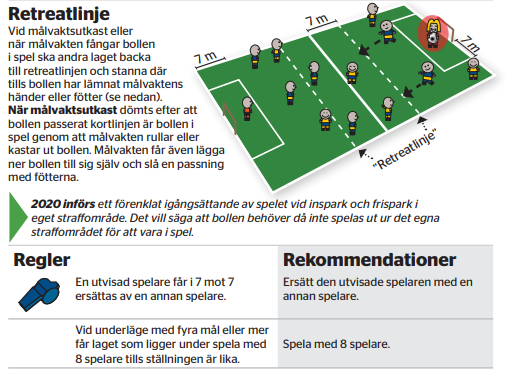 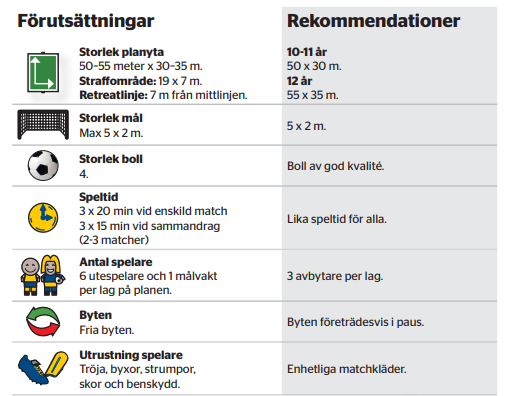 Målsättningen med spelformen 7 mot 7 
Är att spelarna ska ha roligt och samtidigt lära sig så mycket som möjligt. 
Alla spelare ska ges förutsättningar att utvecklas utefter sina förutsättningar.
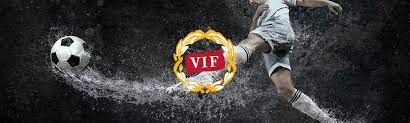 Matchspel 2024 – 7 mot 7
Vi kommer att spela: 
1 Målvakt
2 Backar
3 Mittfältare
1 Anfallare
Våra mål:
Att förstå och spela på sin position.
Att spelarna passar sig fram genom motståndarna.
Att röra sig utan boll.
Föräldrarna under matcherna:
Heja på laget – bara positivt! 
Spelare har ett stort behov av bekräftelse från vuxna. 
Ge inga instruktioner eller uppmana någon att passa eller skjuta – det är matchledarna som gör detta
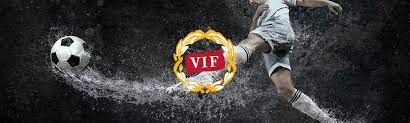 Matchspel 2024 - seriespel
Vi har anmält två lag till seriespel för killar 10 år
Dessutom har Tomas, 2013-laget, anmält ett lag till seriespel för killar 10-11 år
Det kommer att bli veckomatcher, mötande lag ska komma överens om dag och tid.
SvFF vill att spelarna tillhör sitt lag under hela serien.
För att kunna ha två lag igång med matcher under veckorna behöver vi få in matchledare.
Föräldraruppmaning! kom i tid till samlingen så vi hinner byta om och värma upp gemensamt.
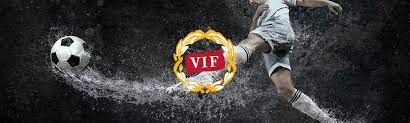 Matchspel 2024 - Fogis
Fotbollens Gemensamma Informationssystem
Registrering av spelarna
Anmälan av serie i Hallandsfotbollsförbund
Matchdata
Resultat och målskytt
Omlottning av serien för jämna matcher
Tröjnummer
Matcherna, officiellt, slutar alltid 0-0 och serien ”finns inte”
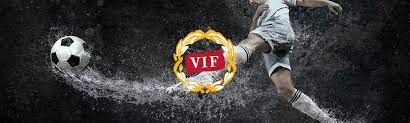 Matchspel 2024 - cuper
Hallarna Cup, Söndrums IP, 20-21 april

Nationaldagscupen, Lilla Tjärby, 6 juni

Bendt Bil Indoor cup, i november
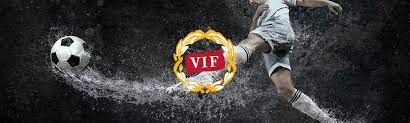 Träningen
Grunden i övningarna kommer ifrån Svenska Fotbollsförbundets övningsbank.
Merparten av alla övningar vi utför gör vi två och två. 
Detta för att samarbete och passa varandra ska bli naturligt.
Kondition
Kroppsstyrka / Kroppskontroll
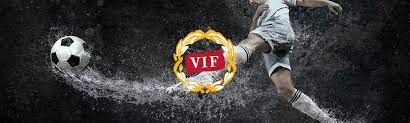 Träningen
Öka kvalitén på träningen
Samlingen
Vara närvarande
Göra sitt bästa på övningen (förstöra / tråkigt)
Acceptera det vi säger / ta rollen
Schysst kompis i alla lägen
Vårdat språk 

Vi missar ofta en övning per träning
Vi vill att ni föräldrar är med och tittar på minst en träning och sedan pratar med era barn om ovan.
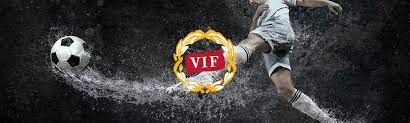 Vi planerar för en aktivitetsdag: vara en schysst lagkompis
Hjälp av er föräldrar
Matchledare för ett lag

Kiosken

Domare

Bingolotto ICA MAXI Flygstaden

Bollkalle vid Vapnö IF hemmamatcher

Lagkassa? (Ansvarig)
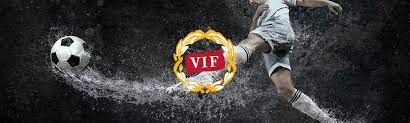 Vad händer i Vapnö IF
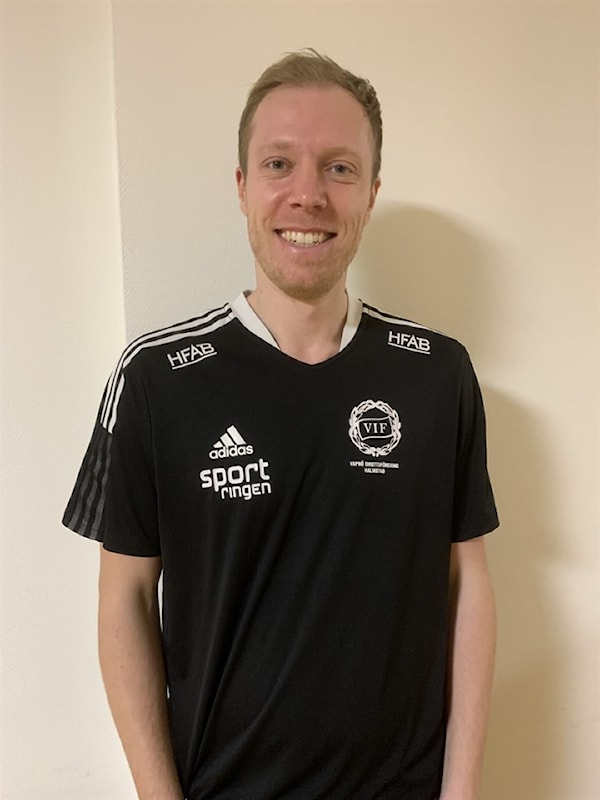 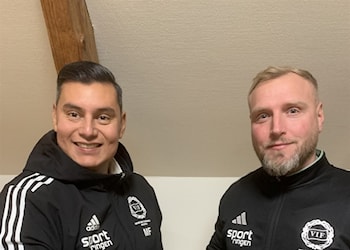 Ungdomslag i Vapnö IF

Pojkar födda 2013
Pojkar födda 2014
P/F födda 2015/2016
Fotbollsskola: 17/18/19
Rasmus Petersson
Vapnö IF:s "fotbollsutvecklare i förening

Arbetsuppgifter kommer att vara exempelvis:- Spelformsutbildningar- Tränings- och matchbesök- Utveckling av Vapnö IF:s ledarguide- Utbilda ledare- Skapa spelarutbildningsplaner- Skapa ledarförsörjningsplan- Skapa ledarutbildningsplan
Marcelo Farías 

Vapnö IF: Tränare för A-laget

BK Astrio: Föreningsutvecklare / ungdomsansvarig 15-19 år
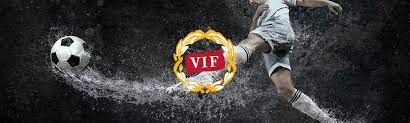 Frågor /
Synpunkter?
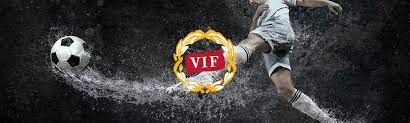 TACK
för ikväll!
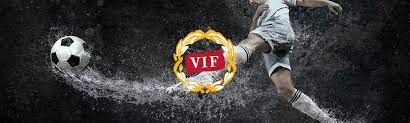